العرض
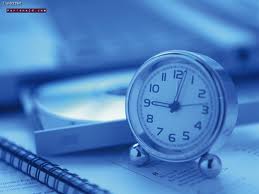 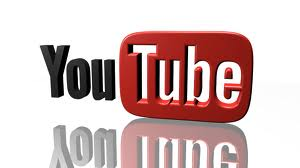 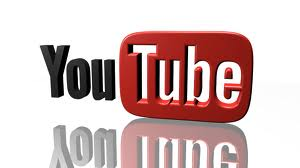 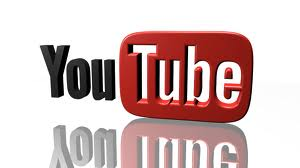 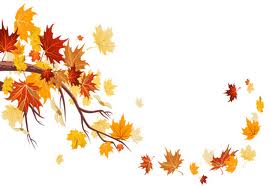 أسئلة النص
ما هُوَ أَوّلُ عَمَلٍ يَقومُ بِهِ سامي عِنْدَ دُخولِهِ الْبَيْتَ ؟
يَرمِي سامي حَقيبَتَهُ عَلى السَّريرِ ،وَيَرْكُضُ نَحْوَ حاسوبِهِ.
_______________________________
 2 . لِماذا كانَ سامي يَنْتَظِر قُدومَ الْغَدِ ؟
لأن سامي يوجد لديه رحلة في الغد وهو متشوق لها.
_______________________________
3. ما رَاْيُكَ بِتَصَرُّفِ سامي بحَسَبِ الْفِقْرَةِ الأولى ؟ وَضِّحْ. 
تصرف غير لائق لطالب المدرسة، لأنه فوضوي وغير مبال. 
________________________________
4. عّبِّرْ بِلُغَةِ الْجَسَدِ (بالْحَرَكاتِ دونَ الْكَلامِ) عَمّا قامَ بِهِ سامي لِتَحريكِ الْهَواءِ حَوْلَ وَجْهِهِ.
5. ماذا تَسْتَنْتِجُ مِنْ تَصَرُّفِ سامي عنْدَما فَكَّ أَزْرارَ قَميصِهِ وَحَرَّكَ الْهَواءَ بيدِهِ ؟ 
سامي يشعر بالحر الشديد لذلك قام بفك أزرار قميصه وتحريك الهواء بيده.
___________________________________________________________
6. ما الْمَقْصودُ بِ ” زُوّارِ بَيتِهِ ” في الْفِقْرَةِ الثّانيَةِ ؟ 
أي أصدقاءه في المواقع الاجتماعيه التي باتت مثل بيته الصغير .
_________________________________
7. لِماذا لَمْ يَكُنْ زِرُّ الْأَمانِ مَرْفوعًا بِحَسَبِ رَأْيِكَ ؟ 
ربما بسبب ضغط كهربائي –أو أحد أجهزة البيت معطل وبسببه انقطع التيار الكهربائي. 
_________________________________
8. كَيْفَ عَبَّرّ سامي عَنْ غَضَبِهِ لِأِنقِطاعِ الْكَهْرَباءِ ؟ 
ضرب رجله في الأرض وبدأ بالتحدث بغضب. 
________________________________
9. اِشْرَحِ الْمَقْصودَ بِقَوْلِهِ :“ تُصْبِحُ شاشةُ الْتَّلِفِزْيونِ عَمْياءَ وَخَرساءَ“.
قام هنا بإعطاء التلفاز صفة من صفات الإنسان أي يقصد أن التلفاز يتوقف عن العمل.
__________________________________________________________
10. ما هِيَ الْحَرَكَةُ الصَّغيرَةُ التَّي كانَ والِدُهُ يُعيدُ بِواسِطَتِها الْحَياةَ لِلْبَيتِ ؟
يرفع زر الأمان في لوحة الكهرباء.
___________________________________
11. اَلْكَهْرَباءُ لِلْبَيتِ كَالرّوحِ لِلجَسَدِ ؛ وَضِّحْ  ذلِكَ مُعْتَمِدَا عَلى الْفِقْرَةِ الثّانِيَةِ .
أي أن جميع الأجهزة تحتاج إلى كهرباء لتعمل من جديد، فالبيت بدون كهرباء مثل الإنسان بدون ماء وهواء. 
___________________________________
12. اُسْتُعْمِلَ الْمُزْدَوِجانِ(” “ ) لِأَغْراضٍ مُخْتَلفَةٍ في النَّصَّ ؛اُذْكُر أثْنَينِ مِنْها.
قول أحد الشخصيات ”أريد أن ياتي الغد ” .
1._________________________________
كلمات غير عربيه ” مسنجر“ .
2. ________________________________
13. بَيِّنْ كَيْفَ يستطيعُ سامي أَن يَتَحَدَّث مَعَ عِدّةَ أَشْخاصٍ مِنْ مَناطِقَ مُخْتَلفَةٍ في العالَمِ في نَفْسِ الْلَّحْظَةِ .
عن طريق برنامج موجود ضمن شبكة الإنترنت واسمه المسنجر .
___________________________________________________________
14. يَغْرَقُ سامي في التَّكاتُبِ مَعَ أَصْدِقائِهِ لِدَرَجَةِ أَنَّهُ يَنْسى نَفْسَهُ ؛ كَيْفَ يَظْهَرُ ذلِكَ في النَّصِّ ؟
عندما ذُكر أن معدة سامي تصدر أصواتًا حزينة ولكن سامي غير مبالٍ.
_________________________________
15. خَمِّنْ لِماذا كانَ سامي يَضْحَكُ في الفِقْرَةِ الثّالثةِ؟
لأنه أعاد الحياة إلى بيته الصغير مع وجود الكهرباء. 
___________________________________________________________
16. هَلْ كانَتْ أُمُّ سامي راضيَةً عَنِ اسْتِخدامِ ابْنِها لِشَبَكَةِ الْاْنتَرْنِتْ ؟ وَضِّحْ . 
ليس بشكل كامل لأنه يقضي وقتًا طويلًا على الحاسوب، وينسى أمورًا تخص دراسته، وتخاف عليه من الإدمان على الإنترنت والتي باتت مشكلة العديد من الأجيال. 
___________________________________________________________
17. يُمْكِنُ اسْتِخْدامُ  شَبَكَةِ الانتَرْنِتْ بِهَدَفِ الْفائِدَةِ أَو بِهَدَفِ الْمُتْعَةِ ، أو كِلَيْهِما مَعًا ؛ أَعطِ مِثالًا واحِداً عَلى كُلٍّ مِنَ الْحالاتِ الثَّلاثِ. 

1- اِسْتِخْدامٌ بِهَدَفِ الْفائِدَةِ :قراءة كتب وموسوعات. 
2- اِسْتِخْدامٌ بِهَدَفِ الْمُتْعَةِ :ألعاب ترفيهية، مواقع اجتماعية.  
3- اِسْتِخْدامٌ بِهَدَفِ الْفائِدَةِ والمُتْعَةِ مَعًا :ألعاب معرفة، قصص مسلية.  
18- لِماذا ظَلَّ سامي يَتَقَلَّبُ عَلى السَّريرِ وَلَمْ يَسْتَطِعِ الْنَّومَ ؟ 
أ. لِأَنَّهُ أَكَلَ الْأَرُزَّ وَالْفاصولْياءَ.
ب. لِأَنَّهُ كانَ يُفَكِّرُ في الرِّحْلَةِ.
ج. لِأنَّهُ غَضِبَ مِنْ طَلَبِ أُمِّهِ .
د. لِأَنَّ عَيْنَيهِ تَعِبَتا مِنْ شاشةِ الْحاسوبِ
19. ماذا تَفْهَمُ مِنَ التَّعْبيرِ : أَتى الْغَدُ يَحْمِلُ مَعَهُ رائِحةَ السَّفَرِ ؟
أي أن سامي نام في الليل وفي الصباح استيقظ وهو فرح من أجل الرحلة. 
20. التَّكاتُبُ عَبْرَ الإنتَرنِت لَهُ سَلْبِيّاتٌ وَاِيجابِيّاتٌ ؛ أُذْكُرْ ناحِيَةً واحِدَةً إيجابِيَّةً وأخْرى سَلْبِيَّةً . 
ناحِيَةٌ ايجابِيَّةٌ : التواصل عبر الإنترنت والاجتماعيات. 
ناحِيَةٌ سَلبيَّةٌ:-  الإدمان الزائد على الإنترنت.
*أكتب الفكرة المركزية للنص.
--------------------------------------------------------------------------------------------------------------------------------------------------------------------------------------------------------------------------------------
أكتب المغزى من وراء النص .
--------------------------------------------------------------------------------------------------------------------------------------------------------------------------------------------------------------------------------------
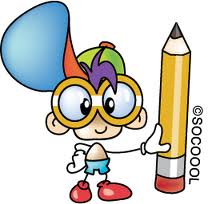